«ИГРАЕМ В МУЗЫКУ»
Шум или музыка?
Свойство звука
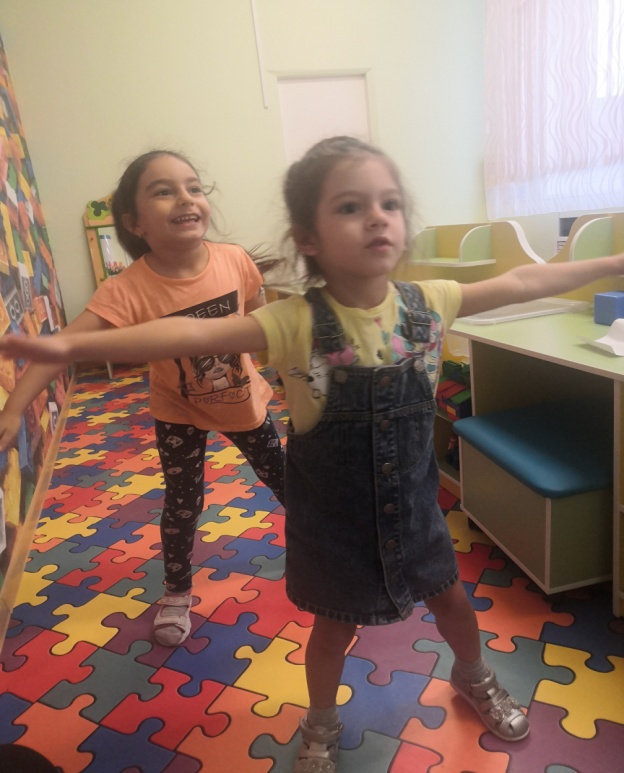 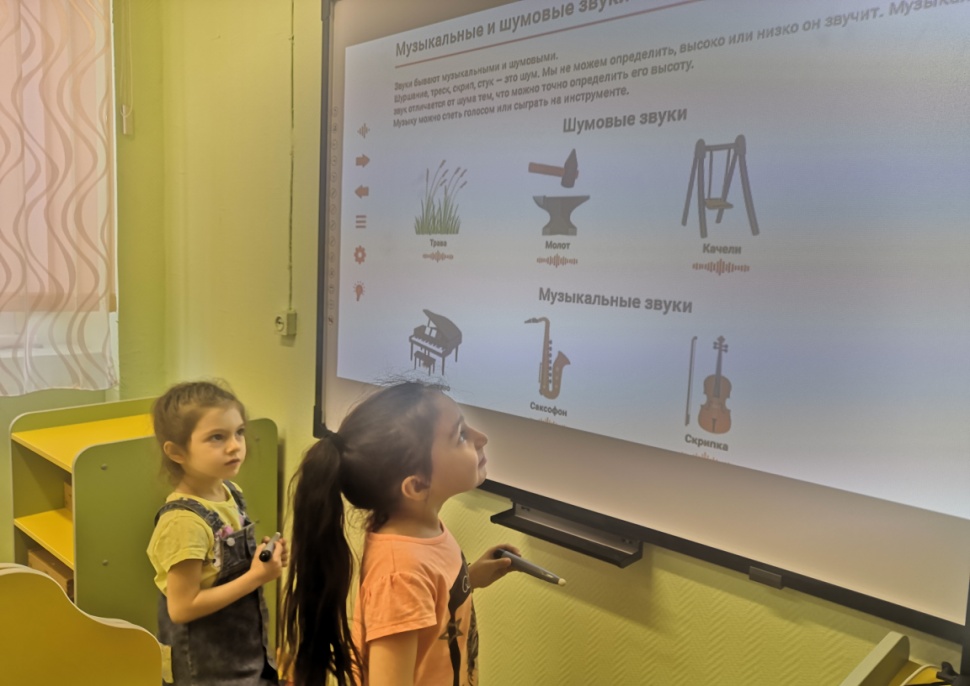 Видео-оркестр
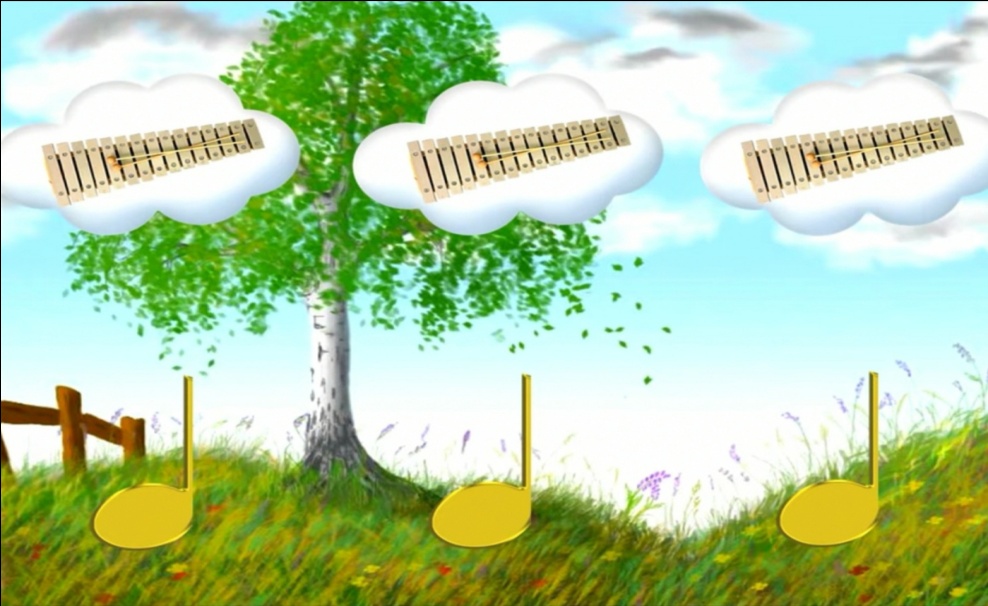 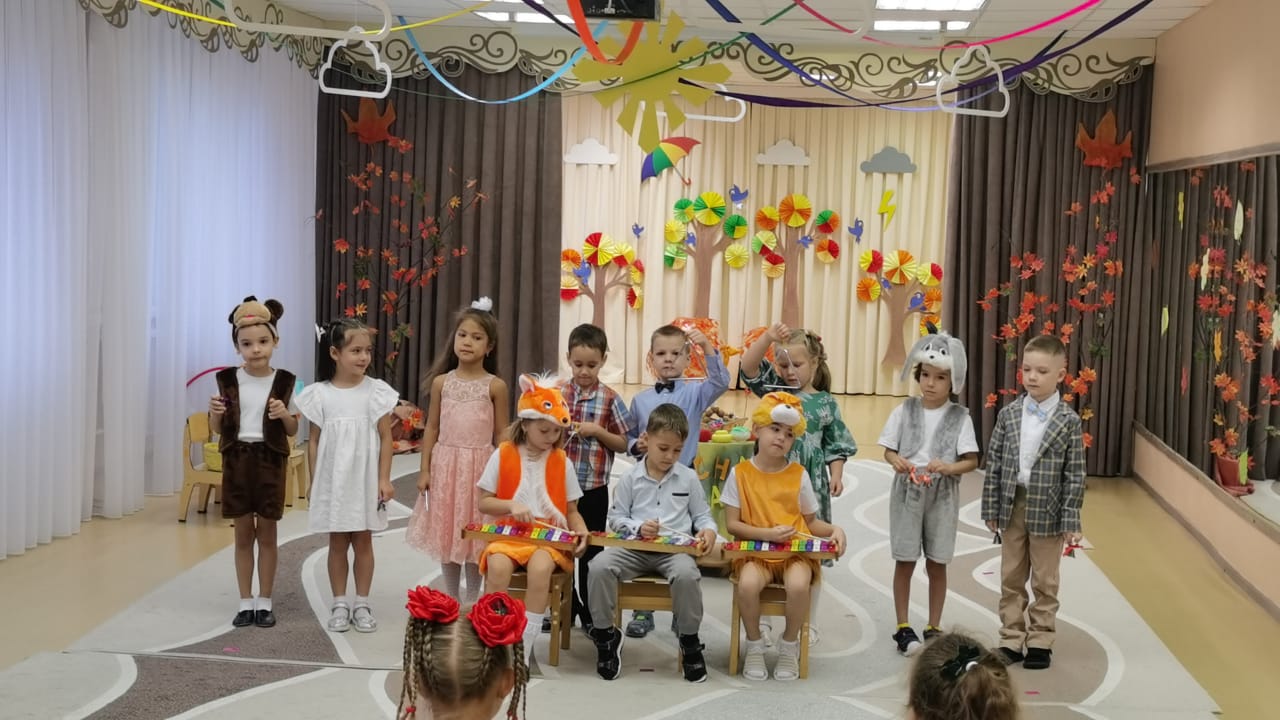 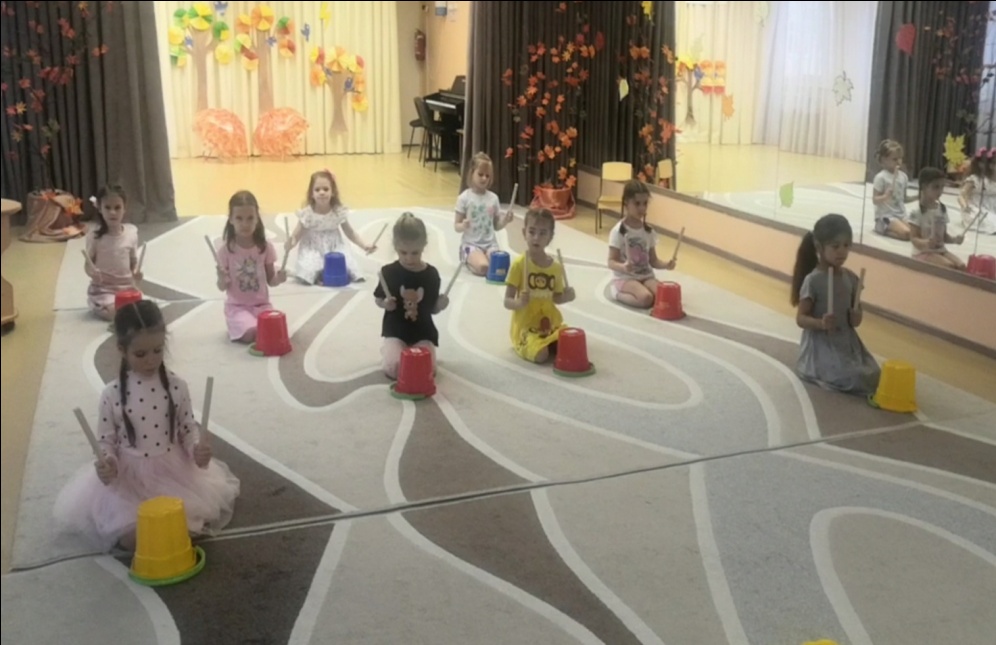 Боди (телесная)  перкуссия
Игровая интерактивная викторина «По сказочной дорожке»
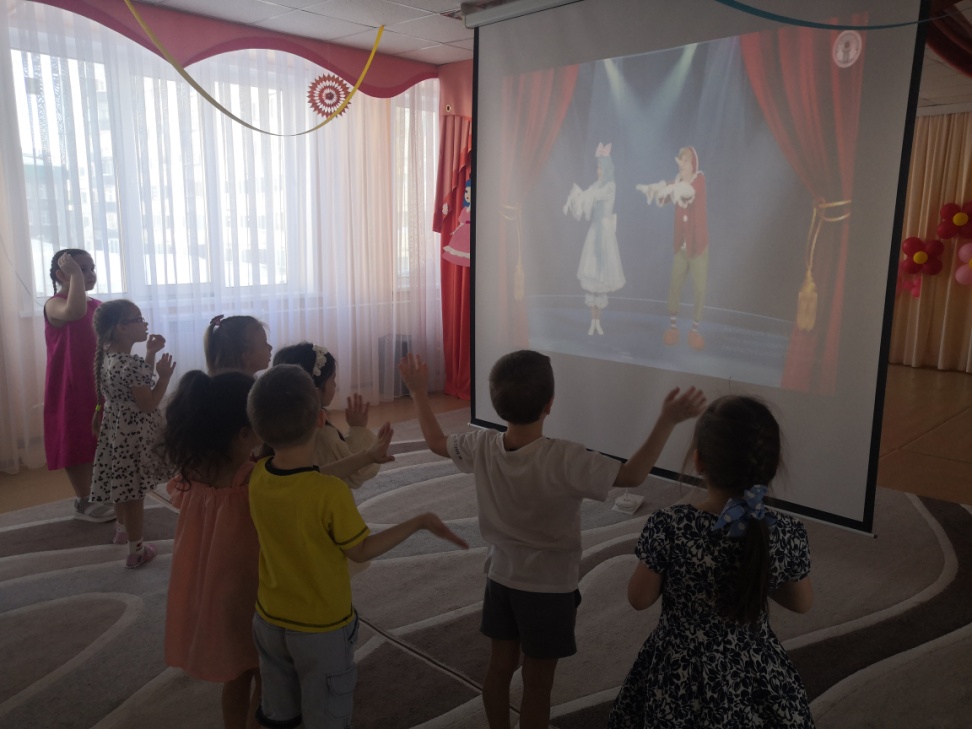 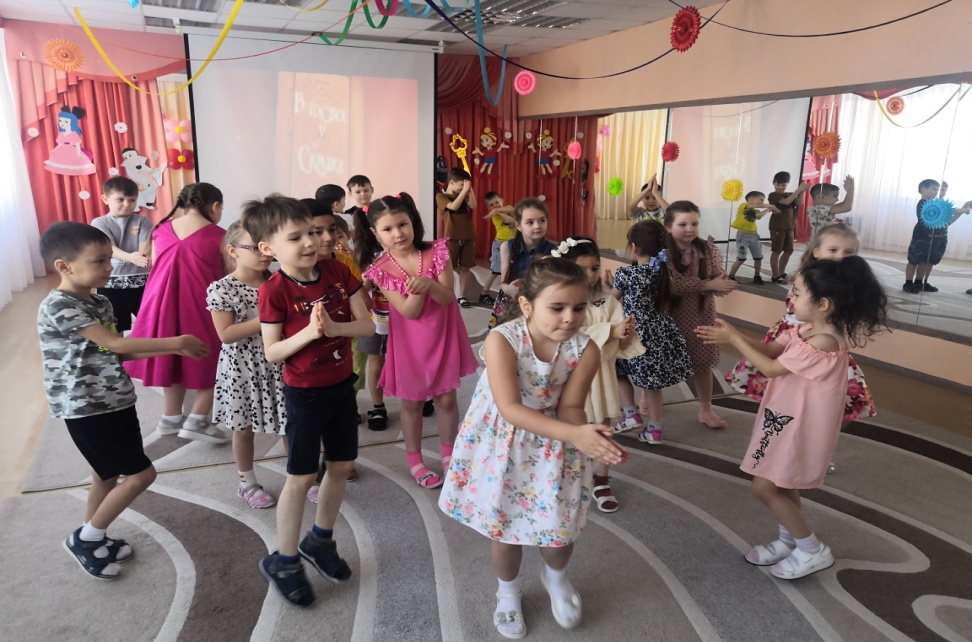 «Угадай мультфильм»
Новогодний квест «Волшебные часы
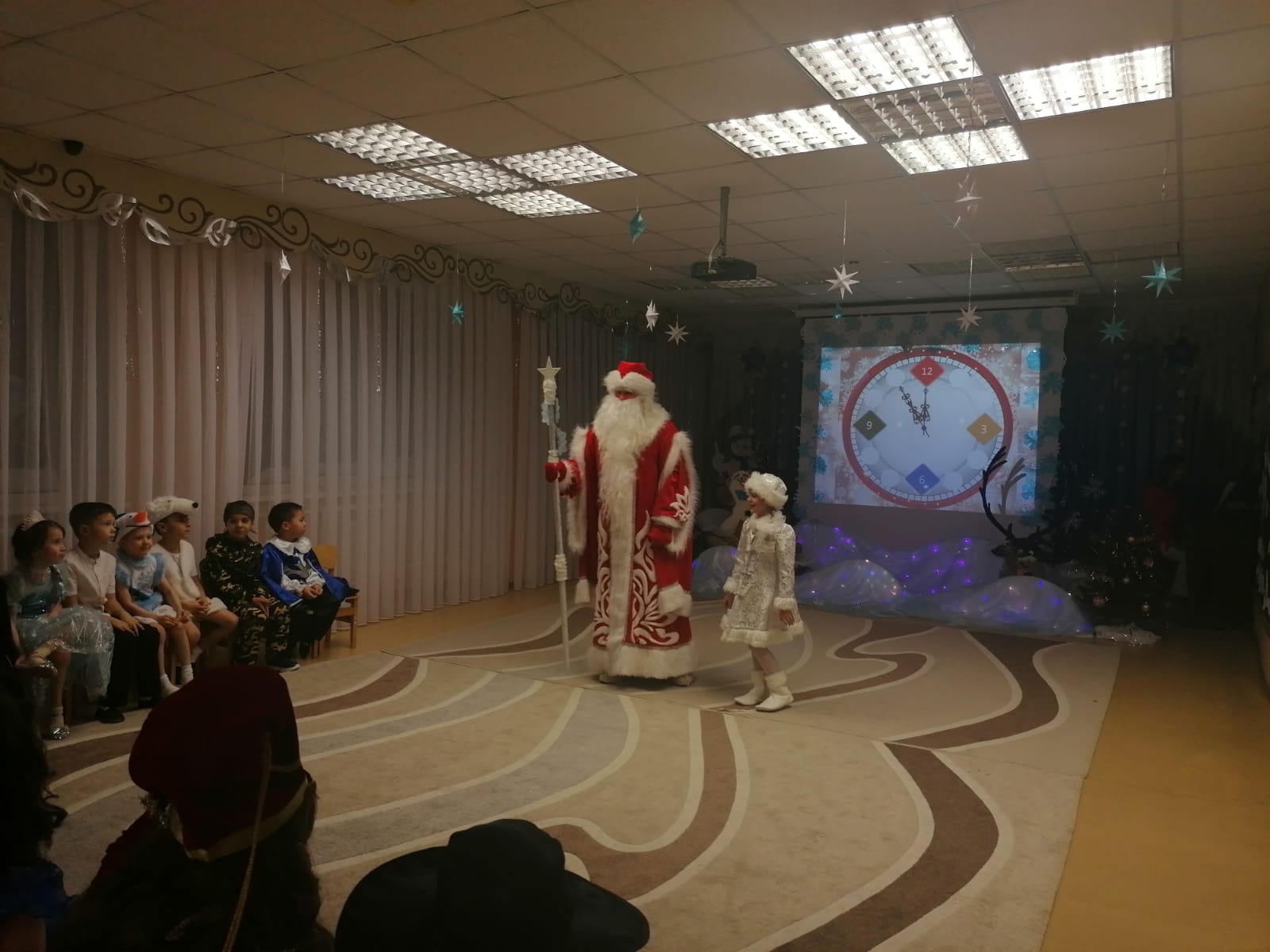 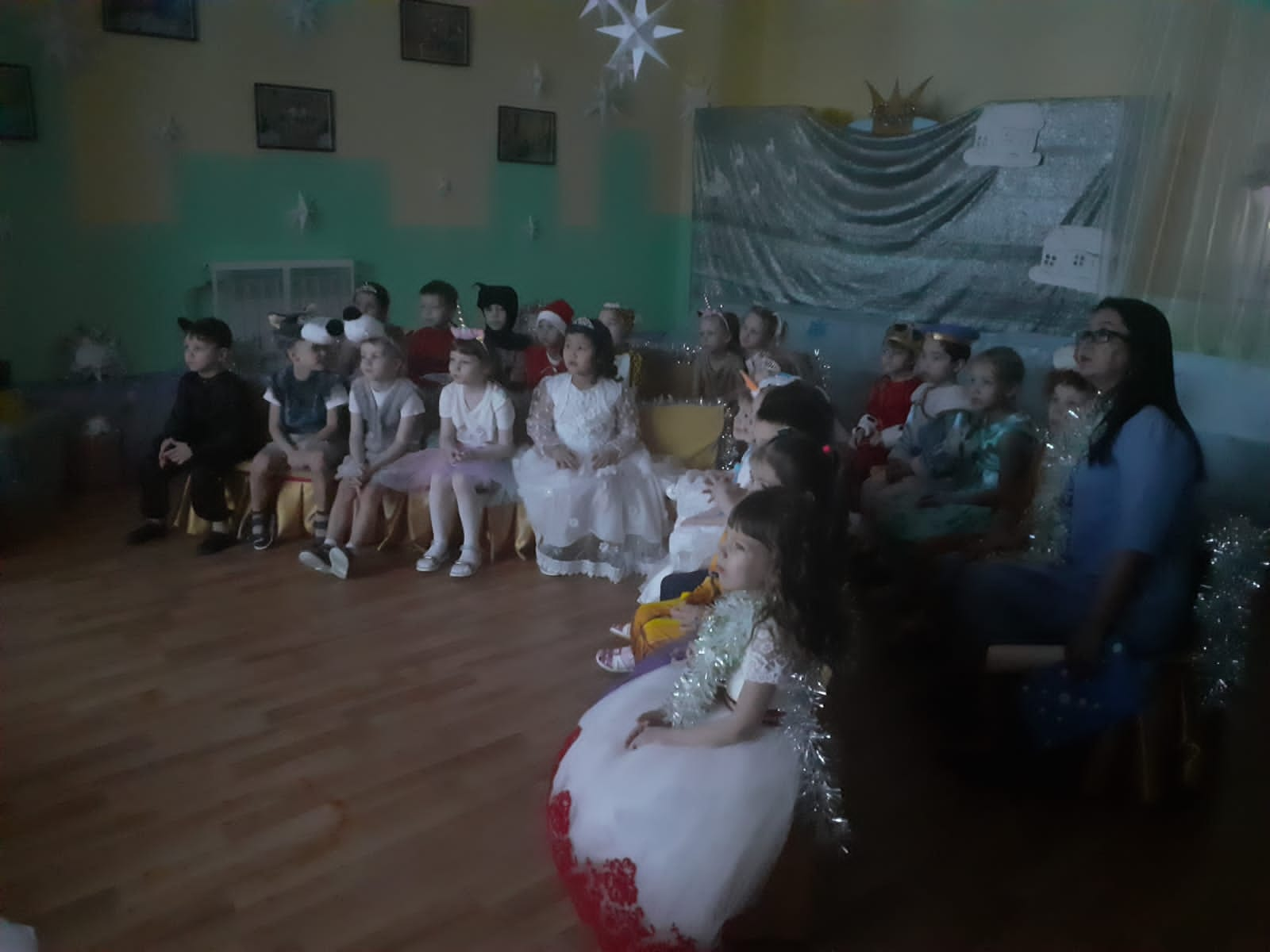 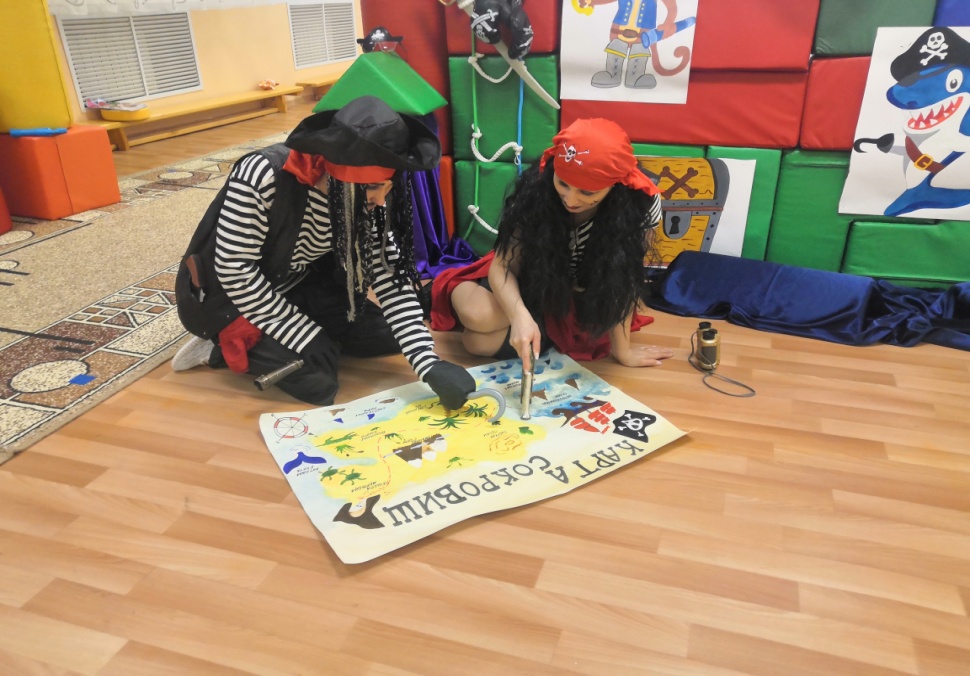 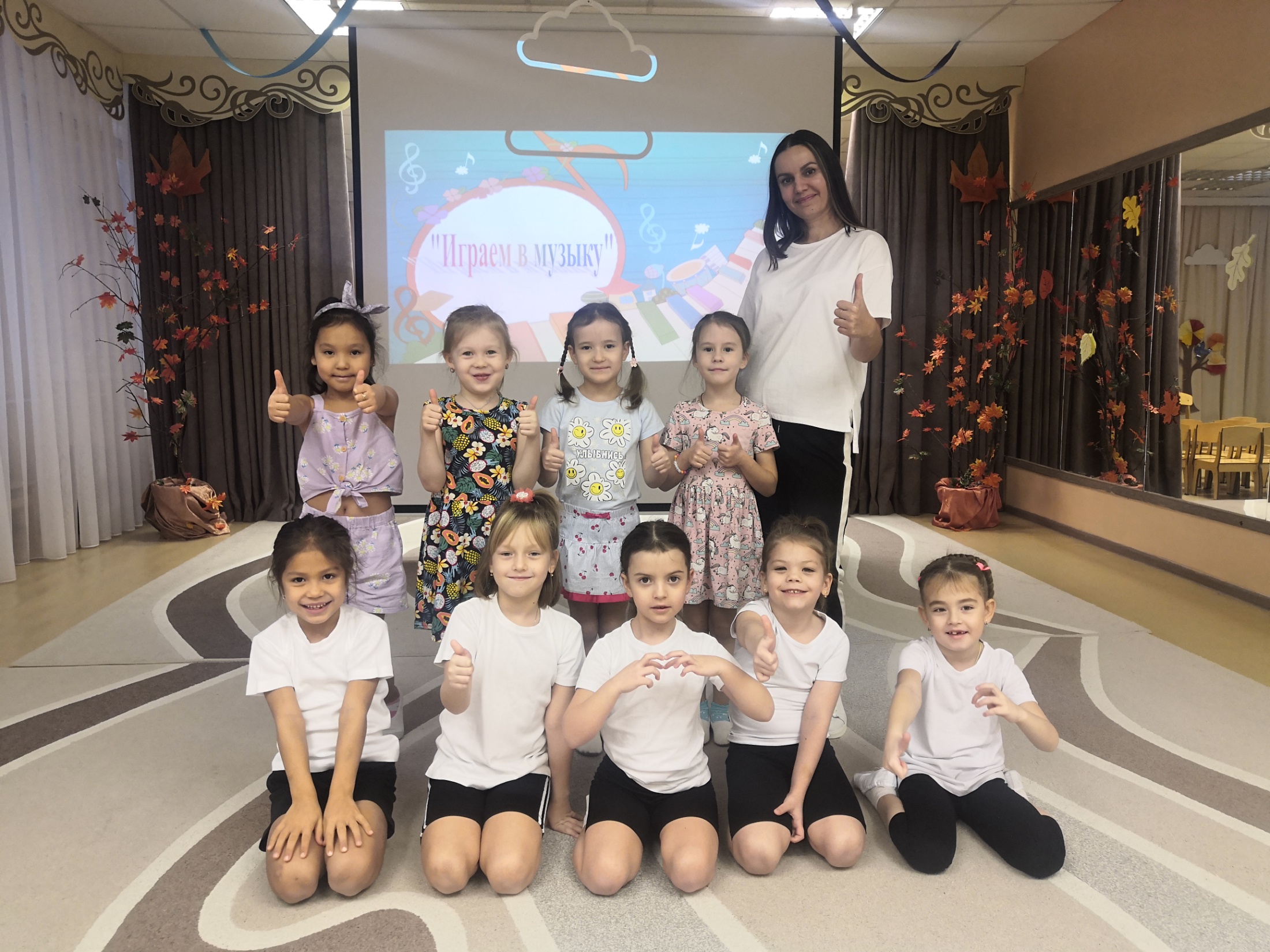